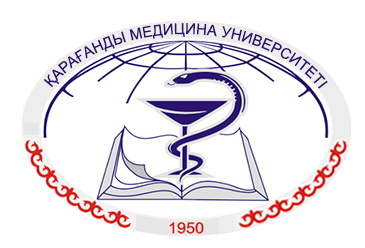 Инструменты дистанционного обучения 


                                    
    Подготовила: м.э.н., преподаватель кафедры 
             истории Казахстана и СПД 
 Бахыт Баяновна Рысбекова
Чарлз Дарвин
«Выживает не самый сильный и не самый умный, а тот, кто лучше всего адаптируется к изменениям»
как организовать групповую работу
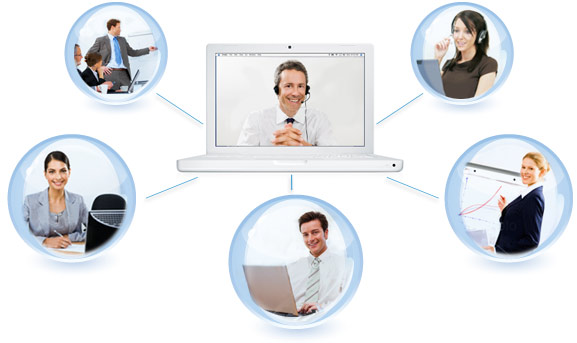 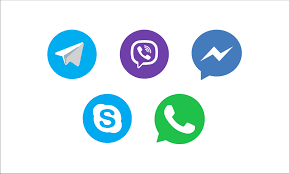 1. Видеоконференции  
2. Мессенджеры
3. Электронная почта 
4. Инструменты платформы Google: студенты могут объединяться в гугл-группы, общаться через Hangouts и чаты
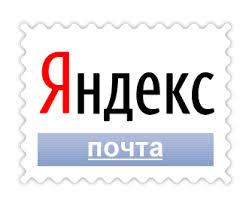 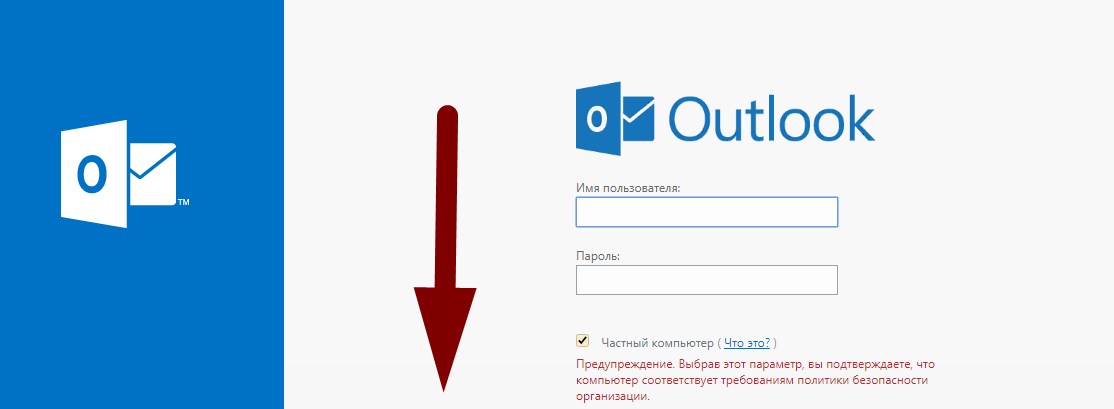 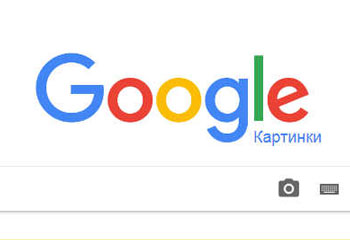 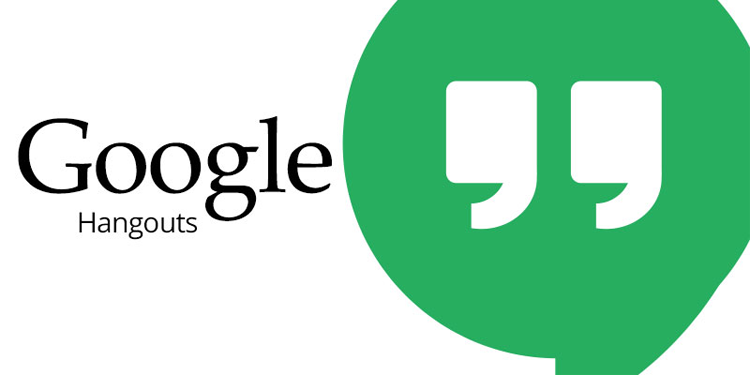 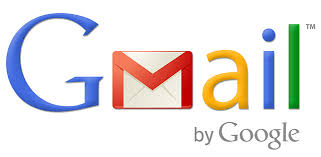 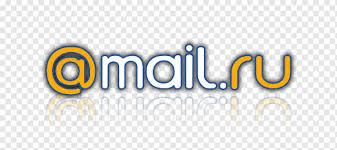 как ПРОВЕСТИ ЛАБОРАТОРНЫЕ ЗАНЯТИЯ
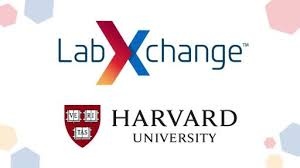 1. LabXchange – набор лабораторных симуляций с оценками, фокусирующийся на основных методах молекулярной биологии; имеет широкий спектр интерактивного контента и дискуссионные форумы.

2. Physics Simulations– коллекция физических симуляций с изменяемыми параметрами и анимацией в реальном времени.
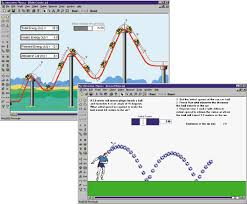 как ПРОВЕСТИ ЛАБОРАТОРНЫЕ ЗАНЯТИЯ
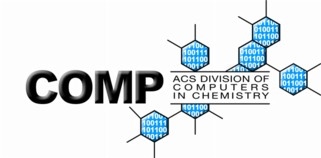 3. ACS: Virtual Chemistry and Simulations – коллекция химических симуляций и виртуальных лабораторий, составленная Американским химическим обществом (ACS).
4. Virtual Labs Project at Stanford – интерактивные медиа, созданные и распространяемые Стэнфордом, в основном сосредоточены на биологии человека.
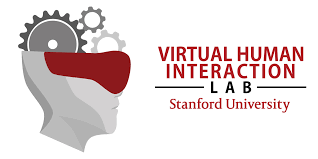 как ПРОВЕСТИ ЛАБОРАТОРНЫЕ ЗАНЯТИЯ
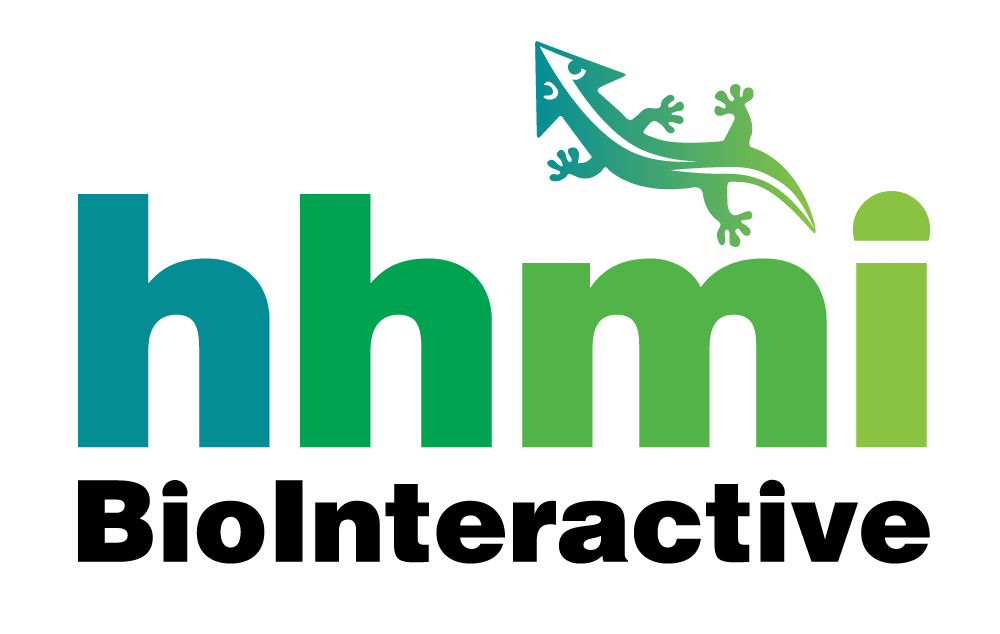 6. HHMI BioInteractive – видеоролики и интерактивные мероприятия по биологии, подготовленные Медицинским институтом Говарда Хьюза.
7. Molecular Expressions: Virtual Microscopy – коллекция виртуальных микроскопов с элементами управления, аналогичными тем, которые используются на физических микроскопах.
8. Speed Gun – приложения, которые позволяют студентам взаимодействовать с инструментами или лабораторными установками.
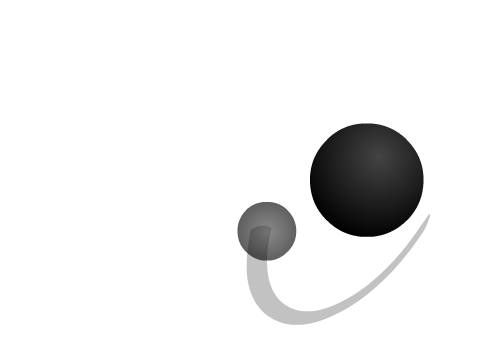 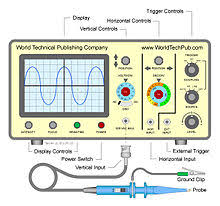 Как ПРОВЕСТИ ЛЕКЦИЮ ИЛИ СЕМИНАР
Вы можете проводить лекции и семинары в онлайн-формате с помощью различных веб-инструментов.
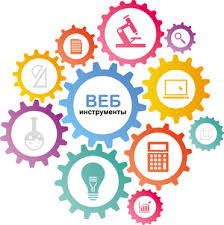 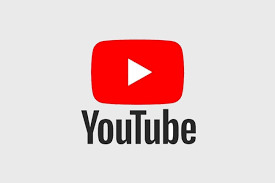 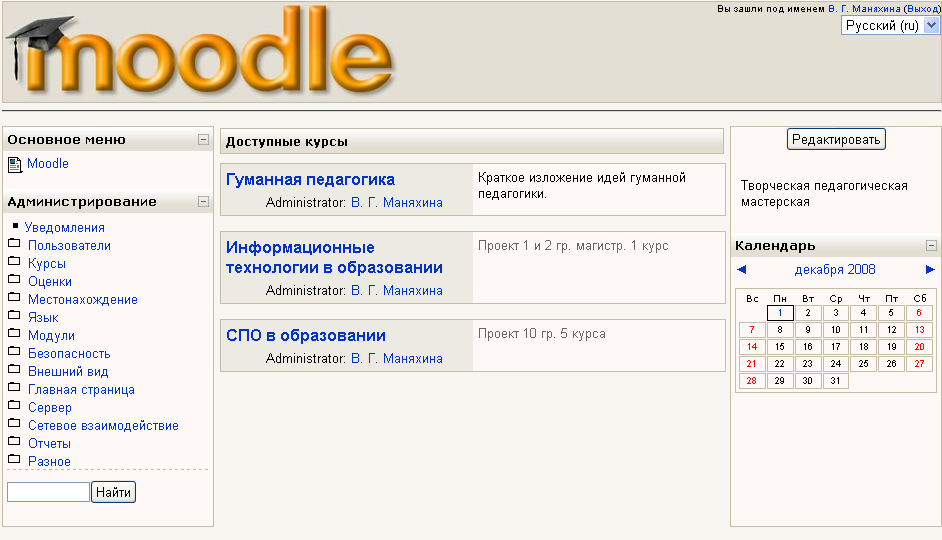 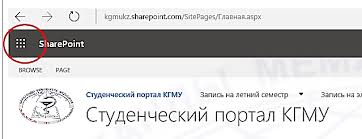 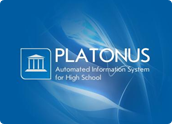 Как ПРОВЕСТИ ЛЕКЦИЮ ИЛИ СЕМИНАР
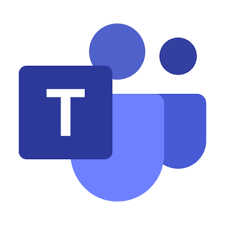 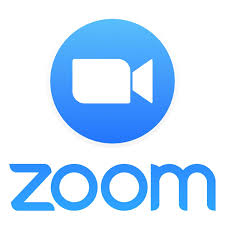 Zoom – видеоконференции с обменом сообщениями и контентом в реальном времени. 
Webinar – видеоконференции с обменом сообщениями и контентом в реальном времени. Сервис доступен как на сайте, так и в виде приложений на iOS и Android. 
Microsoft Teams – видео и аудиозвонки, возможность демонстрировать экран, работа в групповых чатах (до 300 пользователей в бесплатной версии программы), обмен файлами, веб-версии Word, Excel и PowerPoint.
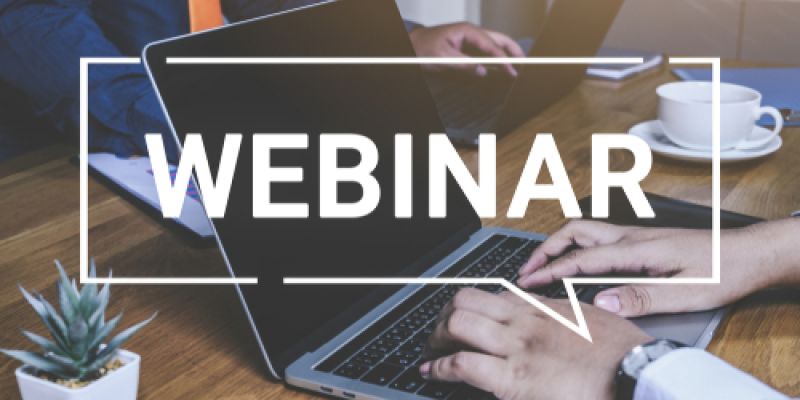 Как ПРОВЕСТИ ЛЕКЦИЮ ИЛИ СЕМИНАР
Skype 
инструмент для видео- и аудиозвонков
В групповых звонках от 3 до 50 человек. 
Возможна запись звонков.
Ограничения: не более 100 часов групповой видеосвязи в месяц, не более 10 часов в день и не более 4 часов на каждый групповой видеозвонок. 
Cisco Webex 
многоплатформенная онлайн-служба 
Встречи до 1000 человек, 
сохранять записи сеансов в облаке или на локальном устройстве. 
Приложение Cisco Webex Teams на iOS и Андроид подходит для групповой работы 
дополняет систему веб-конференций Cisco Webex.
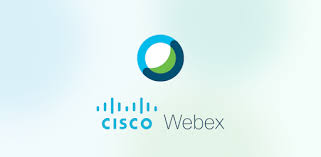 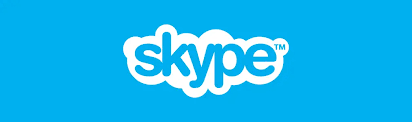 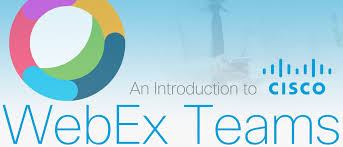 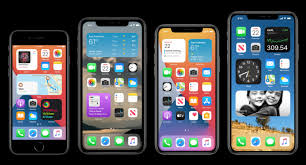 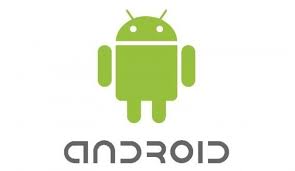 как ЗАПИСАТЬ ПРЕЗЕНТАЦИЮ ИЛИ ЛЕКЦИЮ
Microsoft PowerPoint
Как записывать комментарии: 
1. Откройте вкладку «Показ слайдов» в PowerPoint и установите флажок «Воспроизвести комментарии». 
2. Нажмите кнопку «Запись слайд-шоу», чтобы войти в режим слайд-шоу, при котором запись начнется автоматически. 
3. По завершении нажмите кнопку «Завершить слайд-шоу» в левом верхнем углу экрана. Чтобы экспортировать запись в виде файла фильма, выберите «Файл» > «Экспорт», затем выберите MP4 в раскрывающемся меню «Формат файла». 
4. Убедитесь, что установлен флажок «Использовать записанные тайминги и комментарии»)
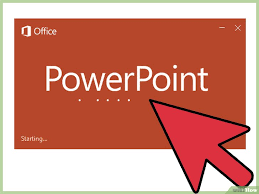 как ЗАПИСАТЬ ПРЕЗЕНТАЦИЮ ИЛИ ЛЕКЦИЮ
Иллюстрации
      Если в аудитории вы использовали доску, при дистанционном обучении вы можете делать иллюстрации и использовать приложения-сканеры, которые помогут улучшить качество фото.
Microsoft OfficeLens (iOS или Android) работает с подпиской университета на Microsoft Office 365 (требуются Word и OneDrive)
ScanBot (бесплатная версия) для Android и iOS 
Scanner Pro для iOS
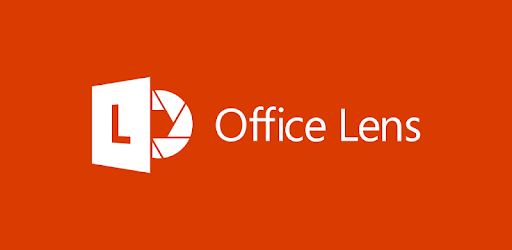 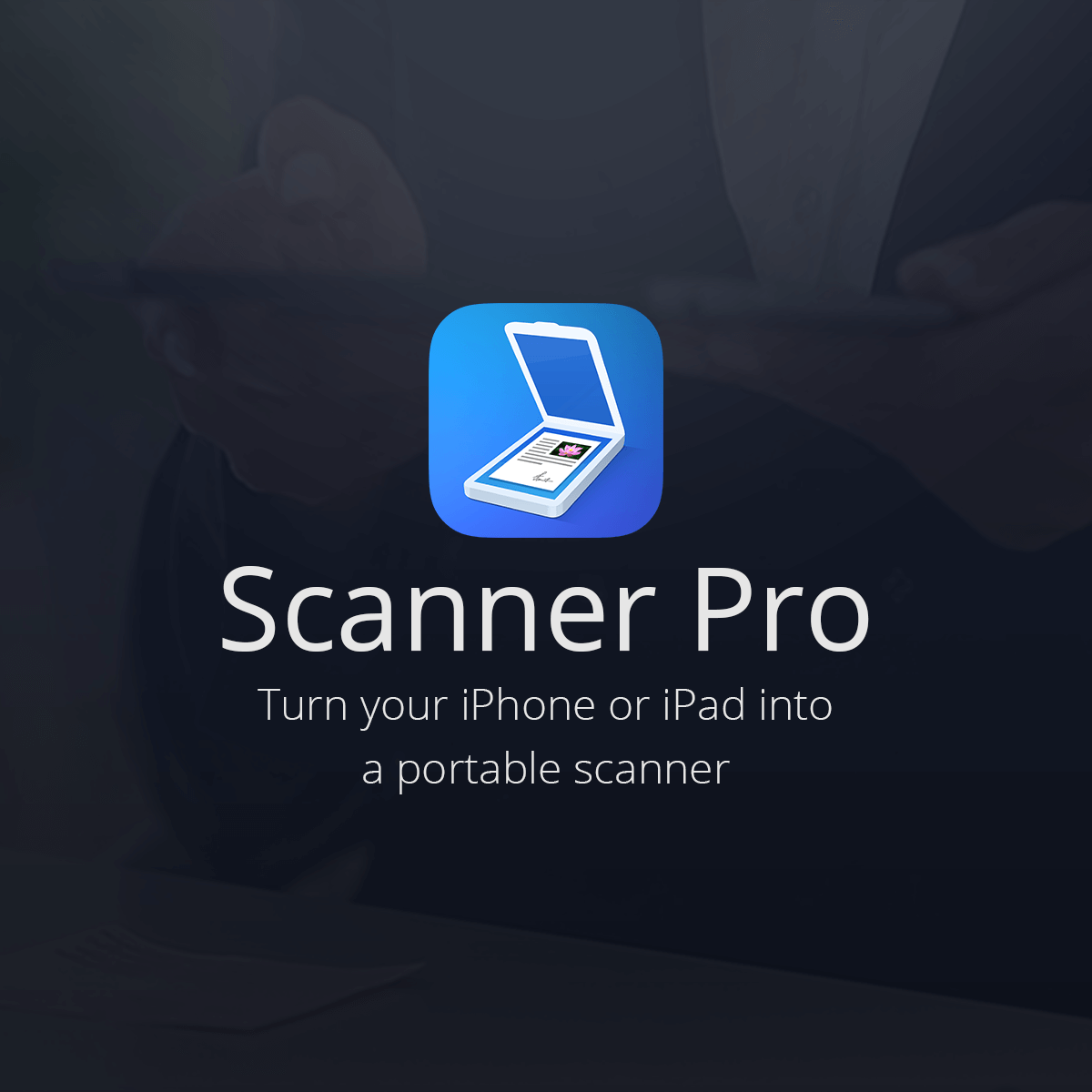 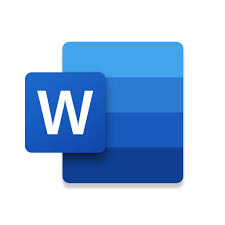 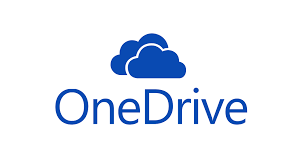 как ЗАПИСАТЬ ПРЕЗЕНТАЦИЮ ИЛИ ЛЕКЦИЮ
Видеоредактор
Если вы хотите добавить в видео логотип, ваши инициалы, аффилиацию, название темы и др., вы можете воспользоваться открытым видеоредактором OpenShot.
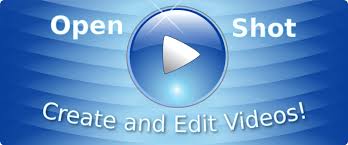 Как ПРОВЕСТИ ТЕСТ ИЛИ АНКЕТИРОВАНИЕ
Google Classroom
Виртуальный класс с возможностью выкладывать и собирать работы (устанавливать дедлайны). Можно настроить расчет оценок, собирать письменные работы, давать тесты в гугл-формах, публиковать какие-то материалы.
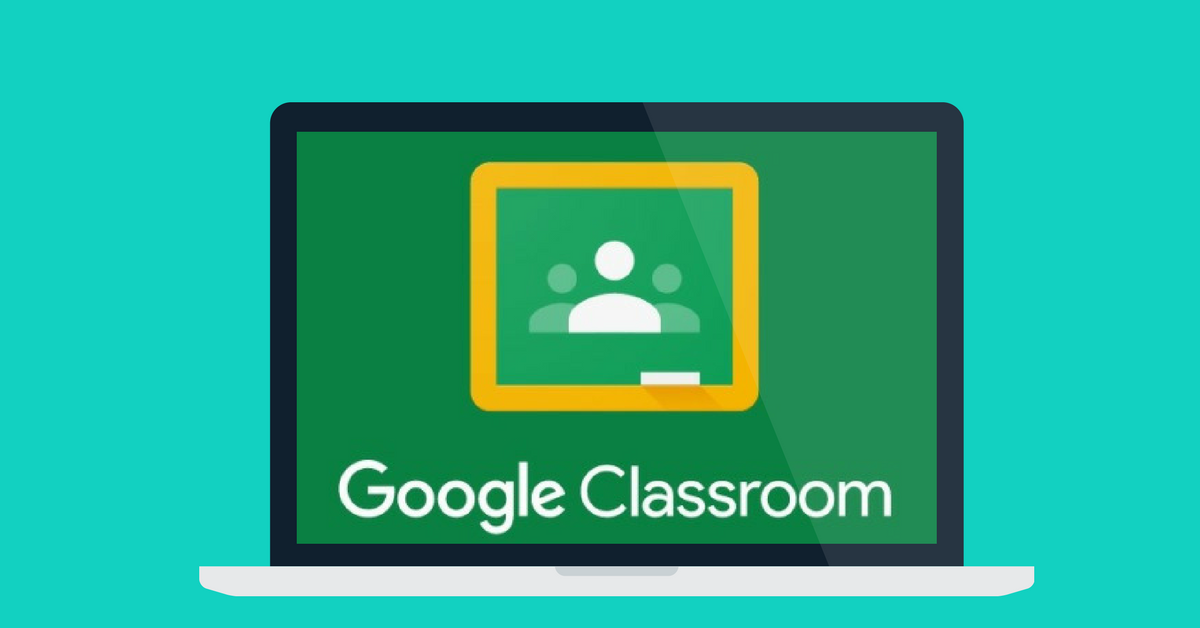 Как ПРОВЕСТИ ТЕСТ ИЛИ АНКЕТИРОВАНИЕ
Google Формы

Инструмент для создания тестов с возможностью задать количество баллов за задание и правильные ответы. Можно сделать проверку автоматической, но если есть задания, которые требуют дополнительной проверки, можно сделать часть проверки вручную и только тогда выдать результат. В таком случае можно отправить результаты на указанный адрес почты. Можно использовать для сбора файлов с работами, выбрав в качестве типа вопроса загрузку файлов.
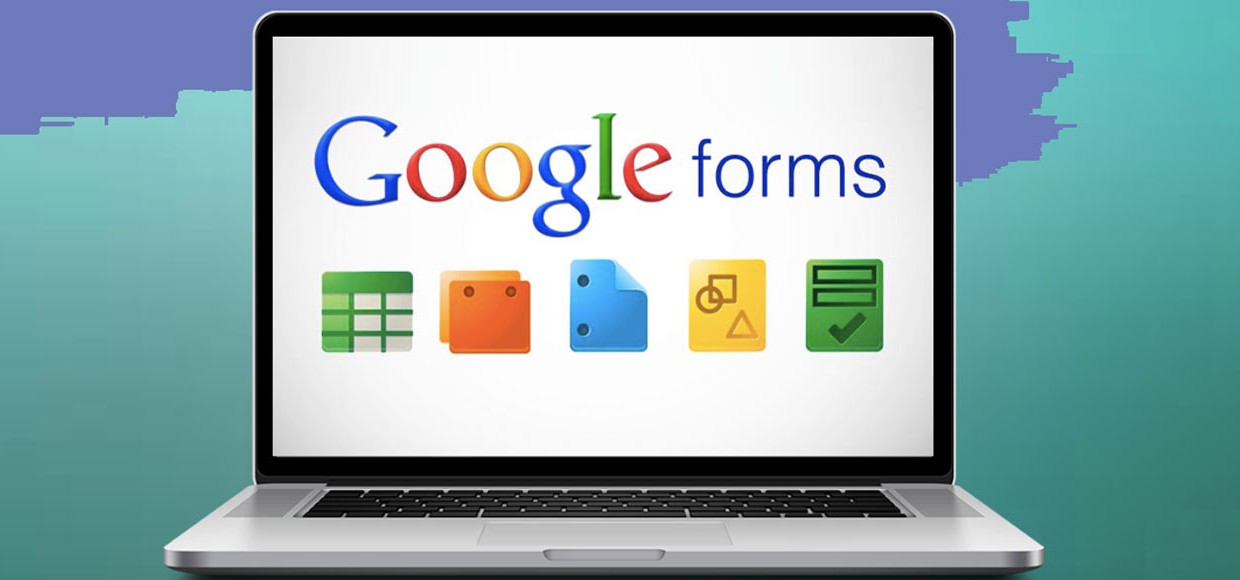 Как ПРОВЕСТИ ТЕСТ ИЛИ АНКЕТИРОВАНИЕ
Интеграция с Google Classroom
Сервис для создания викторин: преподаватель создает викторину на своем компьютере, а ученики принимают участие в ней с помощью своих мобильных устройств. Викторина может быть проведена в дистанционном режиме, когда ученики не находятся в одном классе. Также преподаватель имеет полную картину успеваемости учеников в таблице EXCEL.
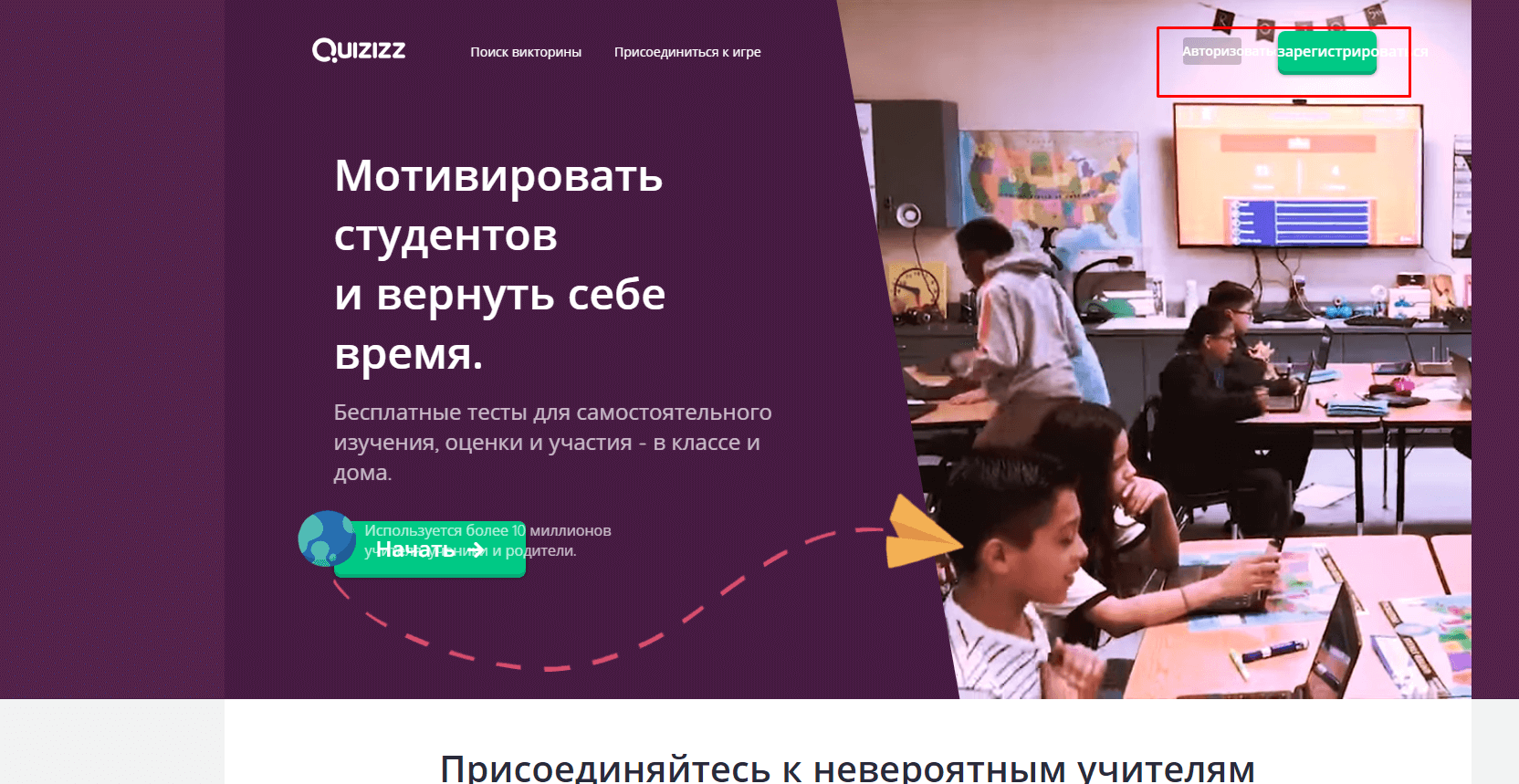 Как ПРОВЕСТИ ТЕСТ ИЛИ АНКЕТИРОВАНИЕ
Formative 
Сервис с бесплатным доступом для создания оценочных средств. Доступно 17 типов заданий (Аудио ответ, Рисунок, Текстовый блок, Видео, Эссе, Множественный выбор, Выбор нескольких верных ответов, Ввод числа/формулы, Верно/неверно и другие)
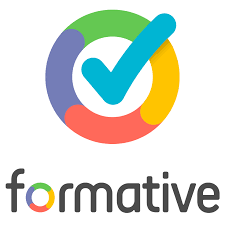 Как ПРОВЕСТИ ТЕСТ ИЛИ АНКЕТИРОВАНИЕ
Dropbox 

Можно использовать функцию запроса файлов с установленным дедлайном для сбора письменных работ.
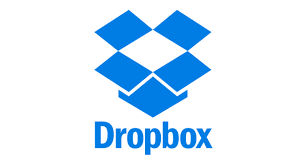 Как ПРОВЕСТИ ТЕСТ ИЛИ АНКЕТИРОВАНИЕ
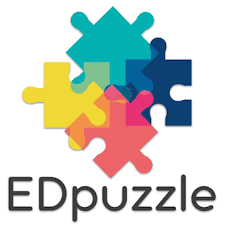 Edpuzzle
Веб-сервис предлагает доступ к более чем 5 миллионам видео, а также позволяет создавать свои собственные интерактивные видеоуроки с возможностью добавления вопросов к ним. Используются видео с YouTube, Khan Academy, Crash Course и многое другое. Базовый тариф 0$ в месяц с предоставлением места для хранения 20 видео, следующие тарифы с аналитикой и неограниченным местом для хранения видеоуроков - платные.
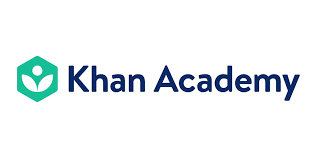 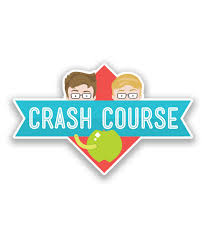 Как ПРОВЕСТИ ТЕСТ ИЛИ АНКЕТИРОВАНИЕ
Online Test Pad
Бесплатный многофункциональный сервис для проведения тестирования и обучения. Можно создавать тесты, опросы, кроссворды, логиеские игры. Есть диалоговый тренажер. Сервис полностью бесплатный.
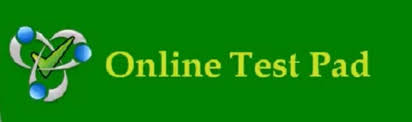 Как ПРОВЕСТИ ТЕСТ ИЛИ АНКЕТИРОВАНИЕ
Acadly
Для преподавателей и студентов платформа бесплатна и предлагает создание любого количества курсов и мероприятий для неограниченного количества студентов, а также оформление тестов (с вариантами ответов и без), викторин и опросов.
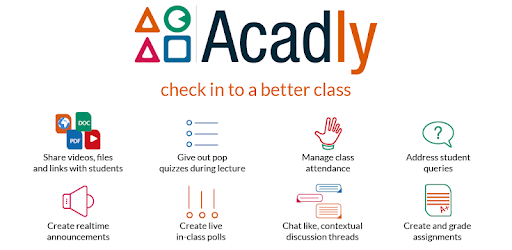 Управление классом
оценивание
Как ПРОВЕСТИ ТЕСТ ИЛИ АНКЕТИРОВАНИЕ
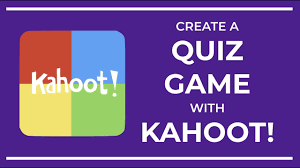 Kahoot!
Предлагается участие в проектах в игровой форме, 
Самостоятельное творчество в создании обучающих игр на платформе.
НАЙТИ И ОТПРАВИТЬ МАТЕРИАЛЫ К ЗАНЯТИЮ
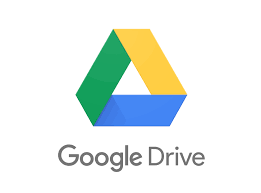 Электронная почта – ее лучше использовать для наиболее важной информации, в которой будут зафиксированы сроки обучения/расписание.
Облачные сервисы: GoogleDrive (до 15 гб бесплатно), OneDrive (до 5 гб бесплатно), Dropbox (до 2 гб бесплатно), ЯндексДиск, 
Электронные ресурсы библиотеки
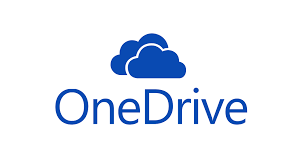 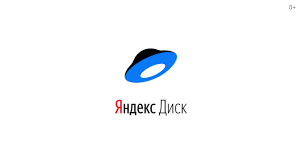 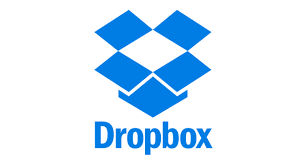